Підліток у сучасному світі
Форма проведення: круглий стіл
Підготувала: Бубряк Т.І.
05.12.2018 рік
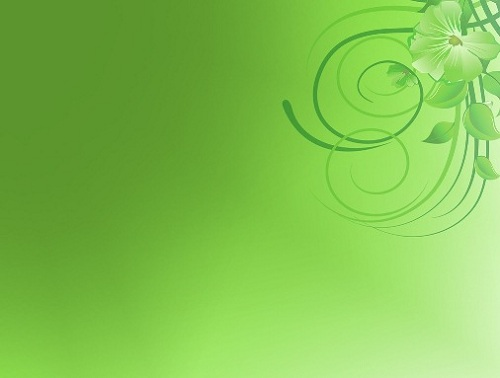 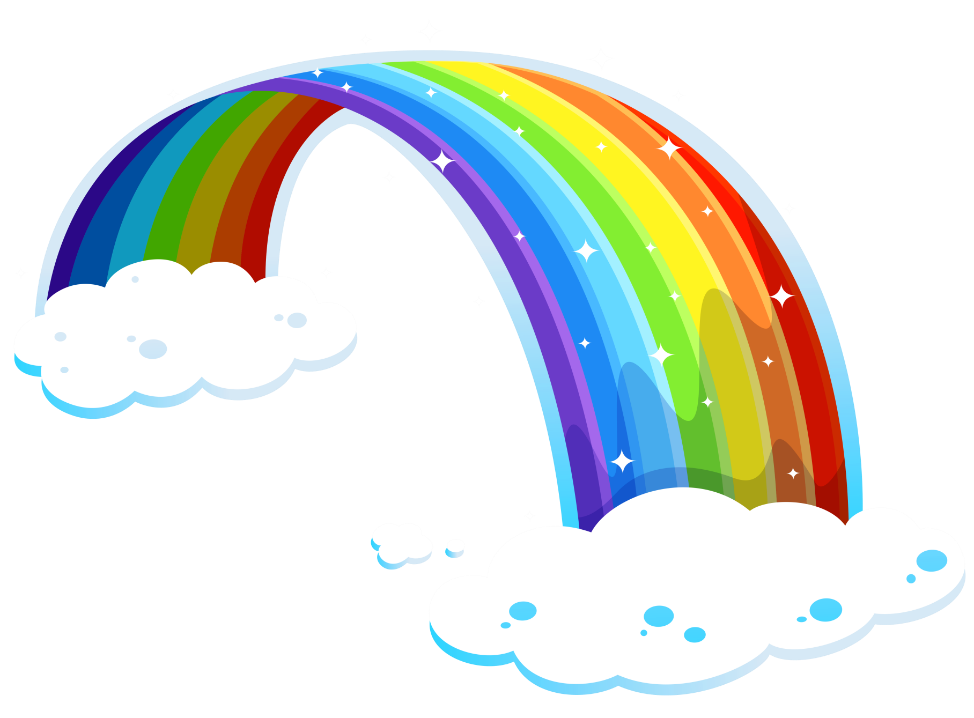 Епіграф:  Все залежить від нас самих! Нічого в світі немає такого,  що не підвладно було б нам!
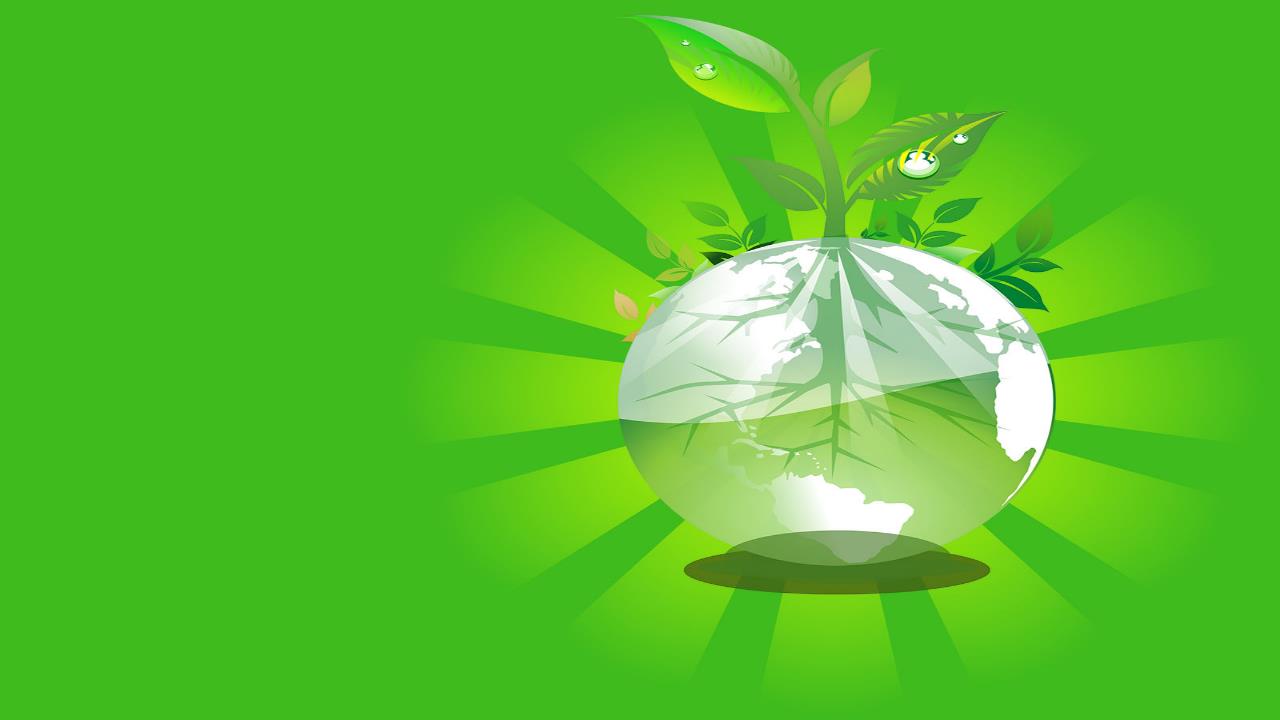 Інсценівка
Я боюся і вчуся!
 (учениця 5 класу)
Я – школярка!
 (Першокласниця)
Я – підліток!
 (дівчинка 13 років)
Я – джерело!
 (вихователь)
Я – сонечко!
 (маленька дитина)
Я – любов!
 (учениця –випускник)
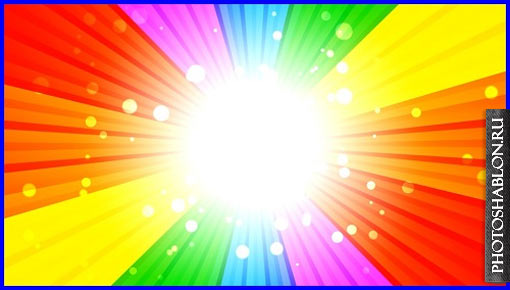 Очікування від зустрічі
Вправа: «Веселка»
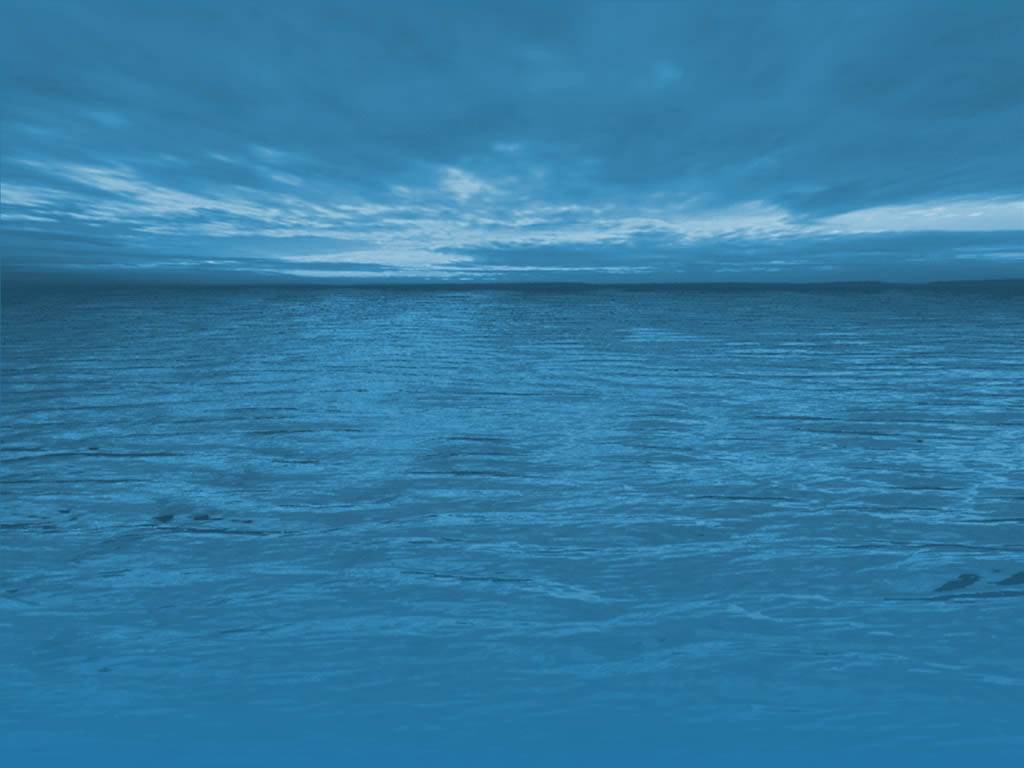 Тема години спілкування:
«Ми – капітани на кораблі свого життя ?   !    …     .»
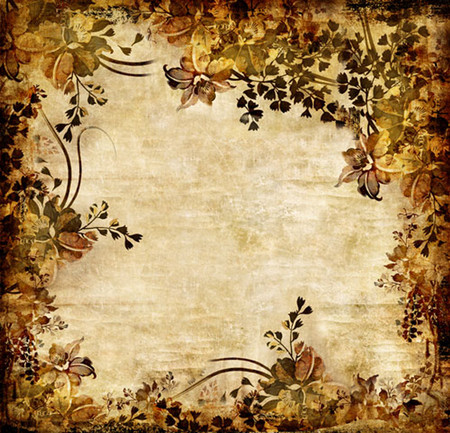 Вправа:
«Циферблат життя»
Продовжить фразу
 «Через 5(10) років я хочу бути…»
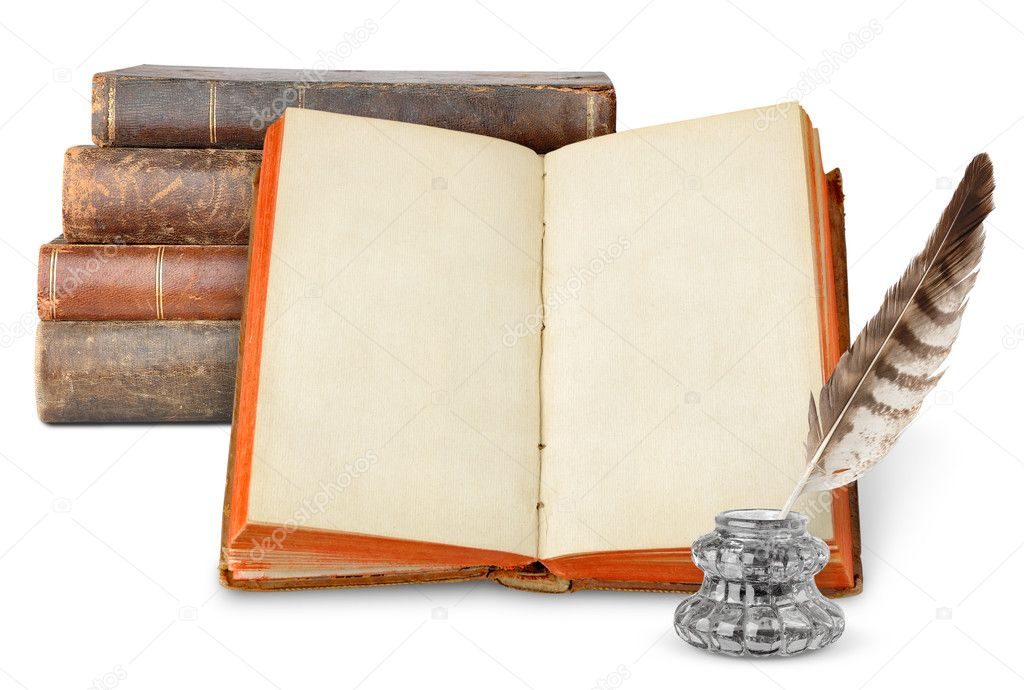 Проект:
«Вікові періоди людини».
Підготувала творча група:
Лакатош Марія
Целінко Роберт
Чеботарь Анастасія
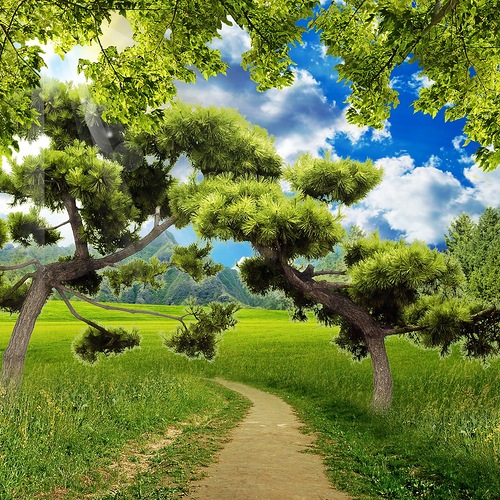 Вибери якою дорогою підеш:
«Основні правила здорового способу життя»
Лікар: Мустафаєва А.Е.
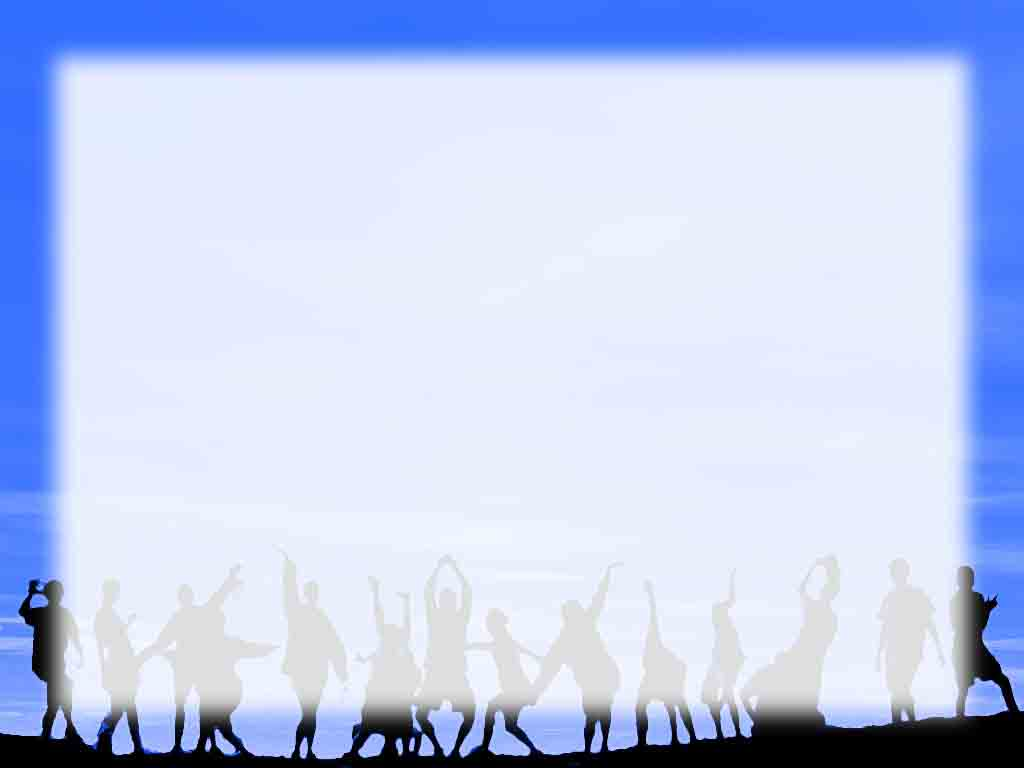 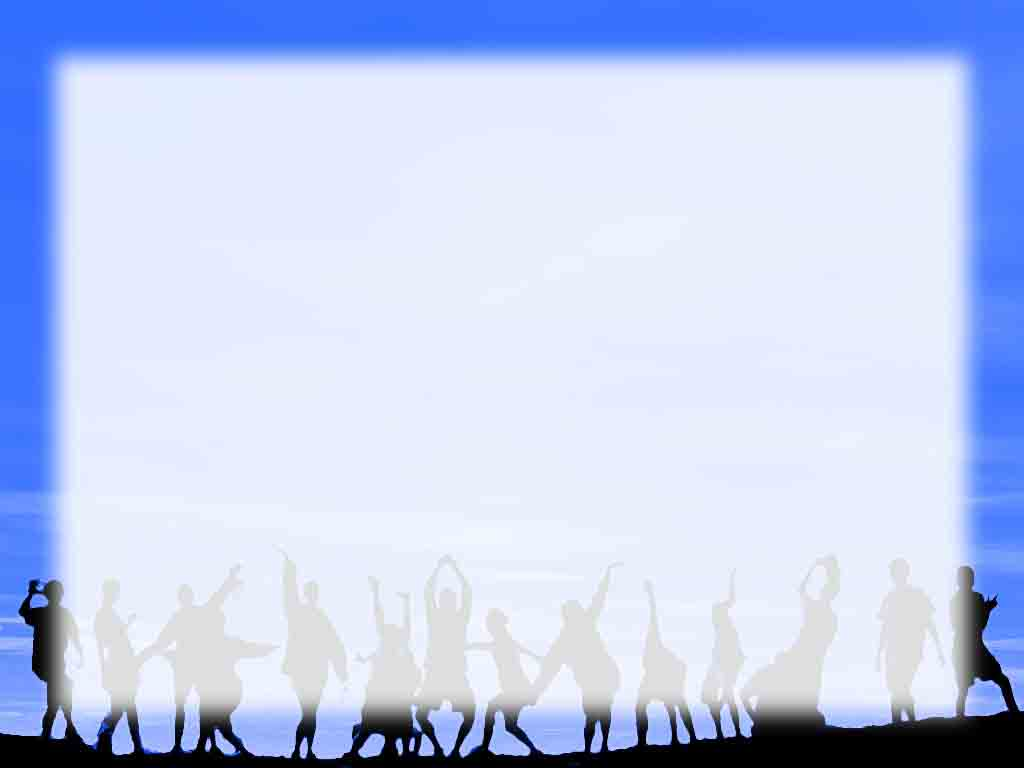 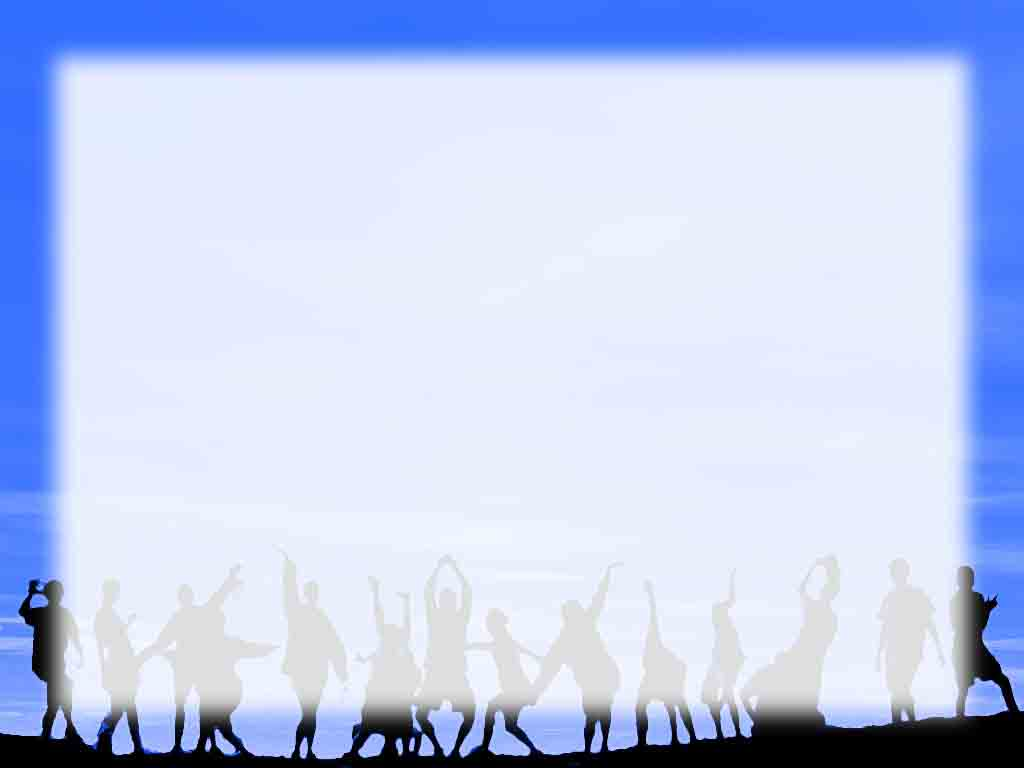 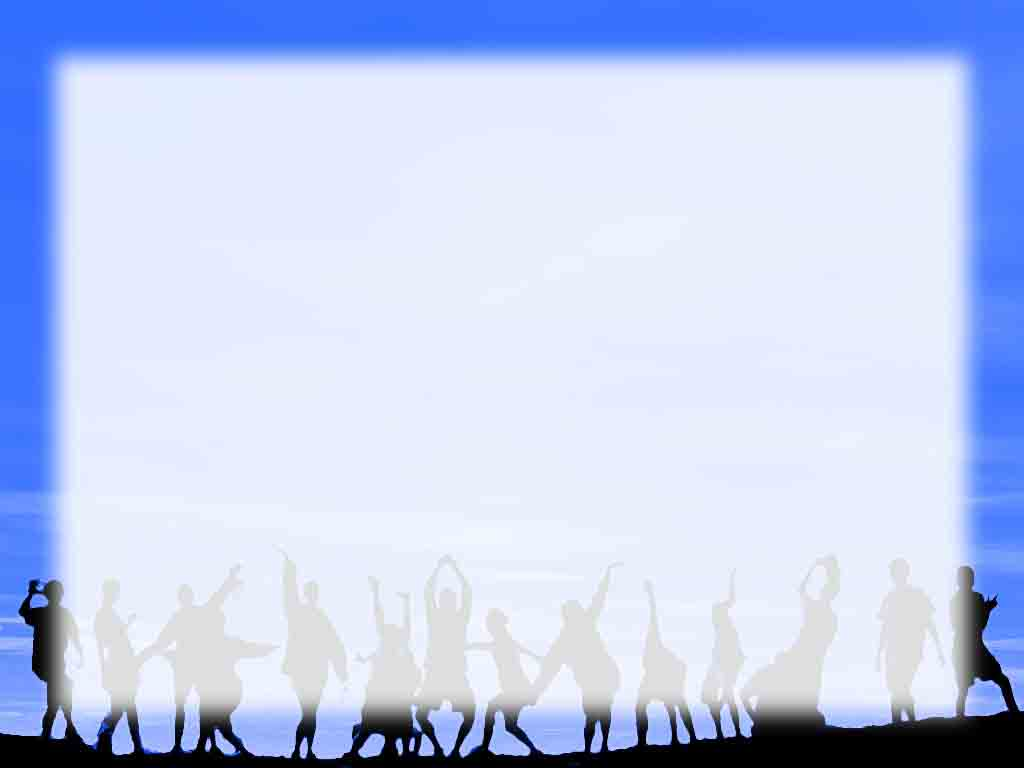 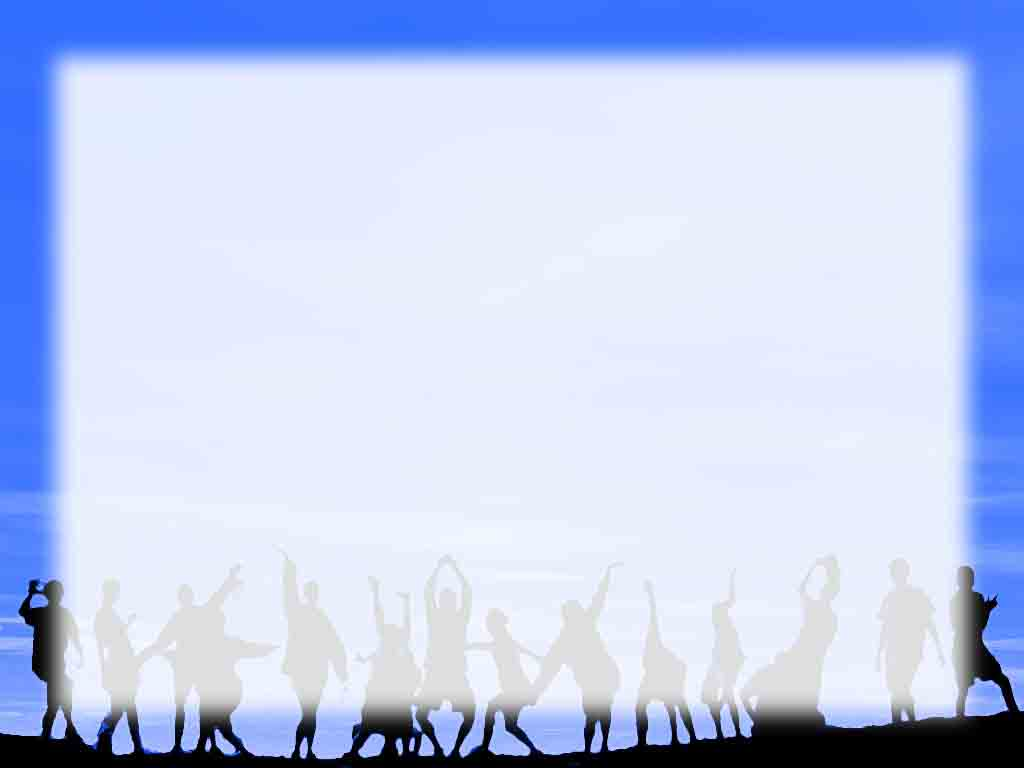 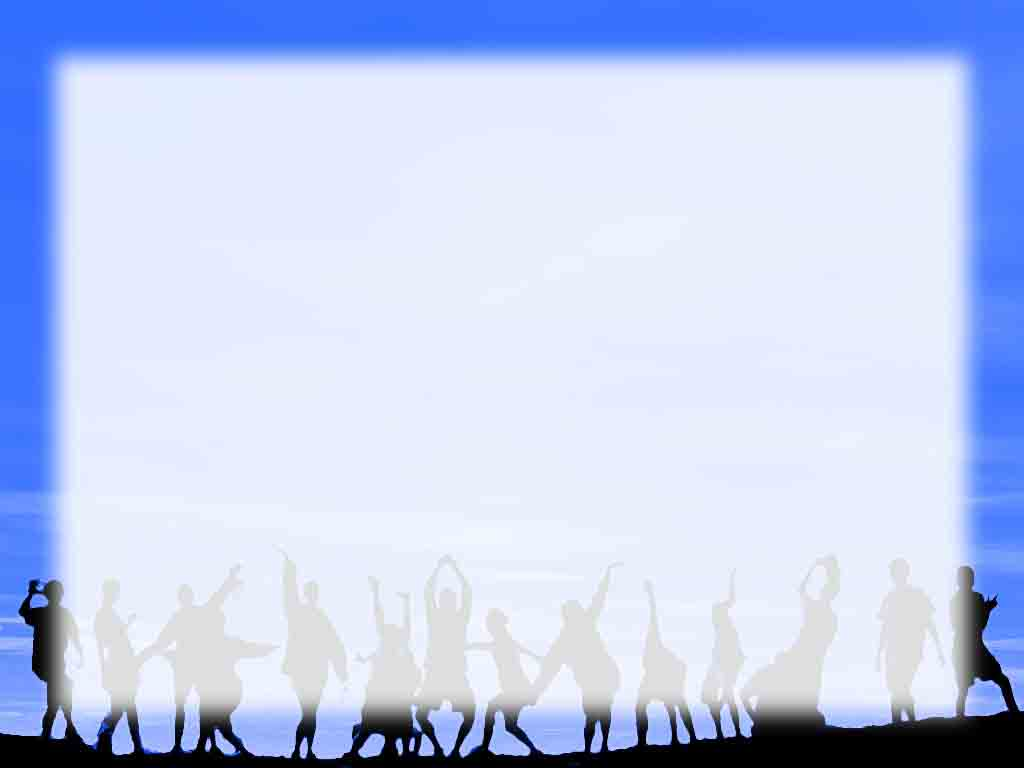 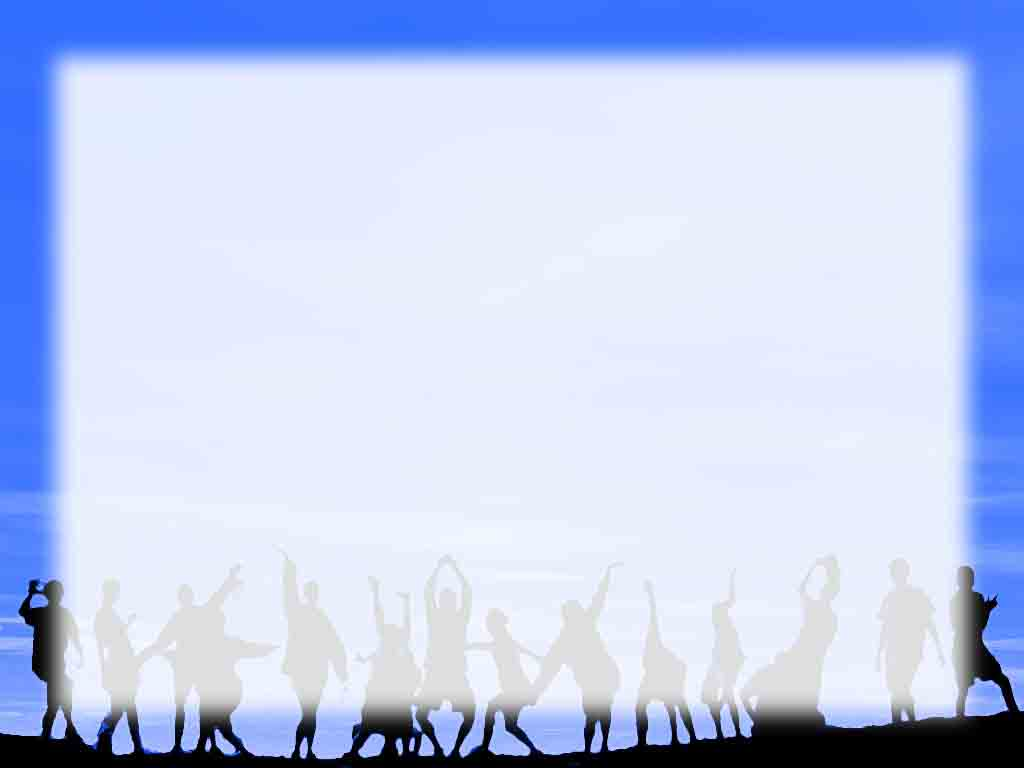 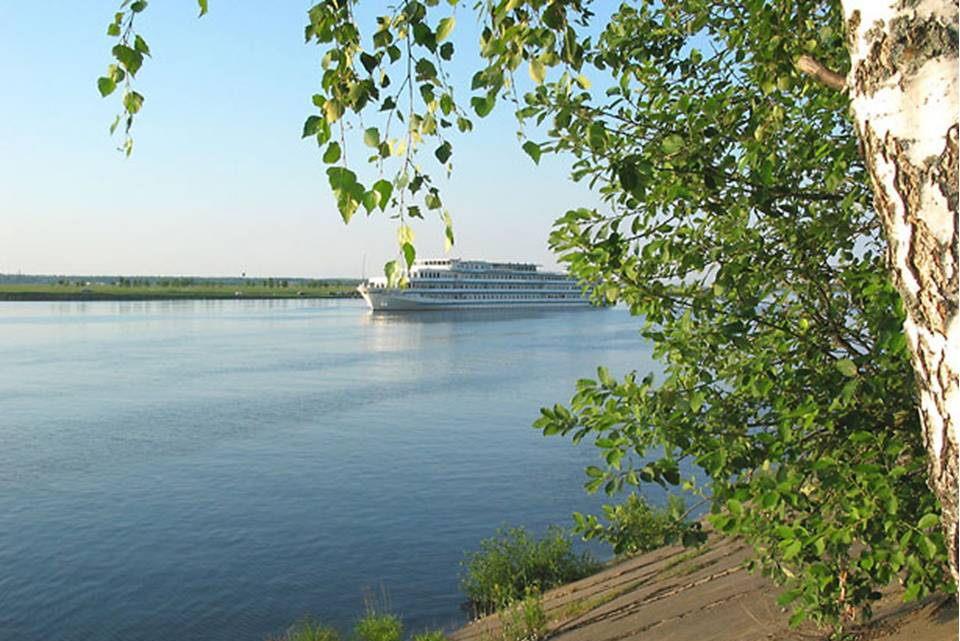 Життєві цінності – це те, що люди вважають важливим для свого життя, про що вони мріють ,до чого прагнуть
17
10.05.2019
Додайте нижній колонтитул
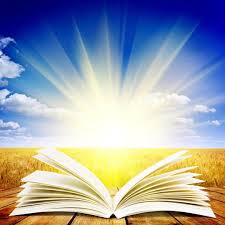 Вправа «Шкала цінностей»
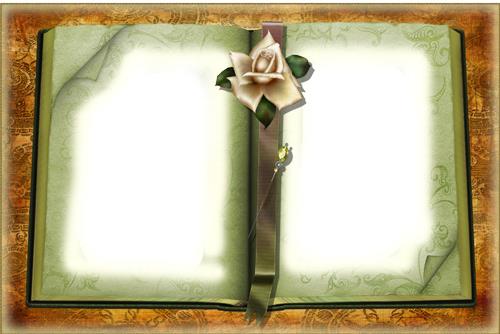 Цікава робота
Гарні й вірні друзі
Любов
Самостійність як незалежність у судженнях та оцінках
Пізнання
Рівність
Задоволення
ЦІННОСТІ
Творчість
Упевненість у собі
Суспільне визнання
Матеріальна забезпеченість
Активне діяльне життя
Здоров’я
Свобода й незалежність у вчинках і діях
Щасливе сімейне життя
Свобода й незалежність у вчинках
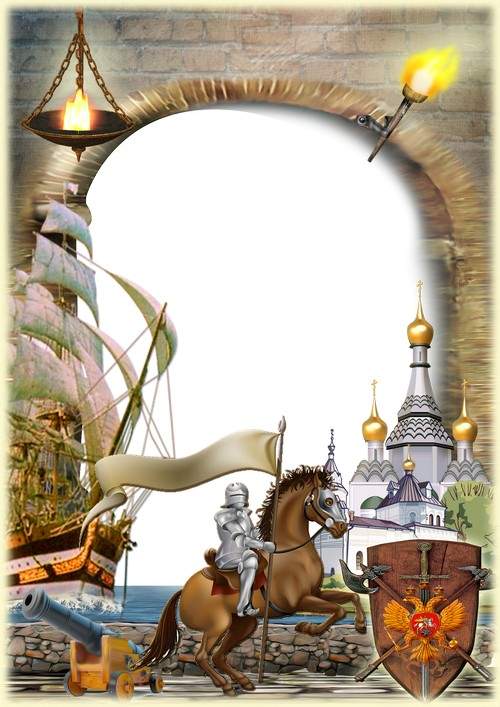 Роздуми про віртуальний світ
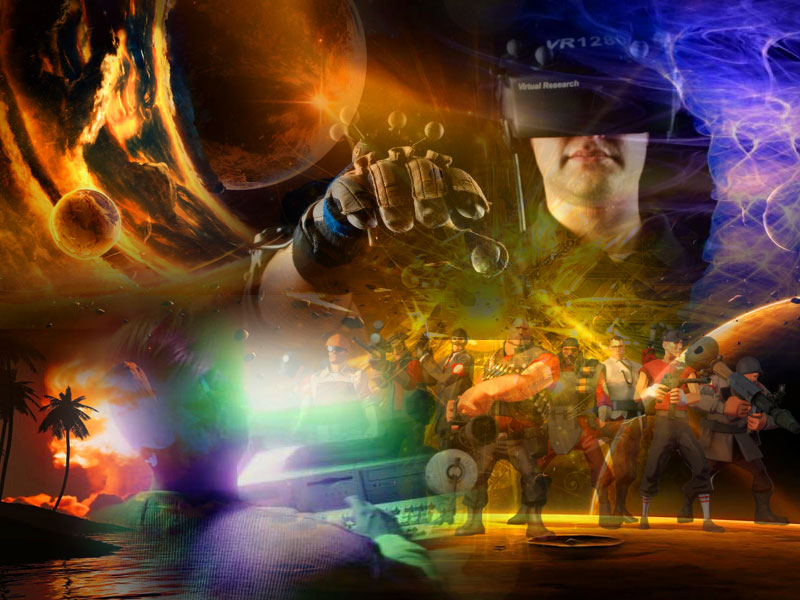 ПИТАННЯ ДЛЯ ОБГОВОРЕННЯ:
Чи знайоме вам слово «Нік»?
Навіщо потрібен Нік?
Що може приховувати Нік?
Чи є переваги у використання Ніку? Які?
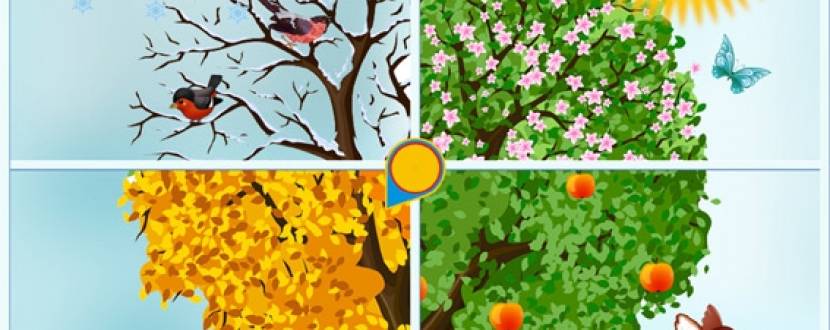 ПОЧАТИ ВІДЛІК
ЧАС ВИЙШОВ!
ОБМЕЖЕННЯ ЧАСУ: 
2 хвилини
Вправа “Колаж”
120
10
110
20
100
«Соціальні мережі – «ЗА» і «ПРОТИ»
30
90
40
80
50
70
60
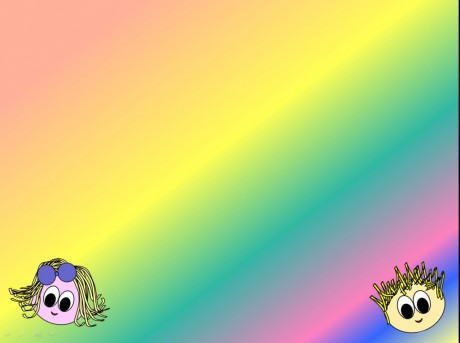 Правила користування соціальними мережами
1. НЕ ПОВІДОМЛЯЙ ПРО СЕБЕ ПРИВАТНУ ІНФОРМАЦІЮ, НЕ ВИСИЛАЙ НЕЗНАЙОМИМ ЛЮДЯМ ФОТО. 
2. НЕ ВІР ВСЬОМУ, ЩО КАЖУТЬ ПРО СЕБЕ ВІРТУАЛЬНІ ЗНАЙОМІ.
3. НЕ ПОГОДЖУЙСЯ НА ЗУСТРІЧ З ВИПАДКОВИМ ЗНАЙОМИМ.
4. ОБМЕЖУЙ СВІЙ ЧАС ПЕРЕБУВАННЯ В СОЦІАЛЬНІЙ МЕРЕЖІ.
5. ДОРОСЛІ МАЮТЬ ЗНАТИ, ЧИМ ТИ ЗАЙМАЄШСЯ, КОЛИ СИДИШ БІЛЯ КОМП’ЮТЕРУ!
6. НЕ ОБРАЖАЙ ІНШИХ, НЕ ЛАЙСЯ, БУДЬ ЧЕМНИМ.
7. ЯКЩО ОПИНЯЄШСЯ В СКЛАДНІЙ СИТУАЦІЇ ПОГОВОРИ З ДОРОСЛИМИ, ЯКИМ ДОВІРЯЄШ!
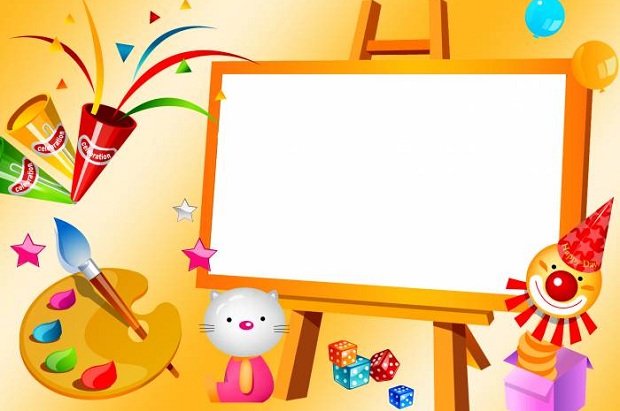 Вправа «Позитивне мислення»
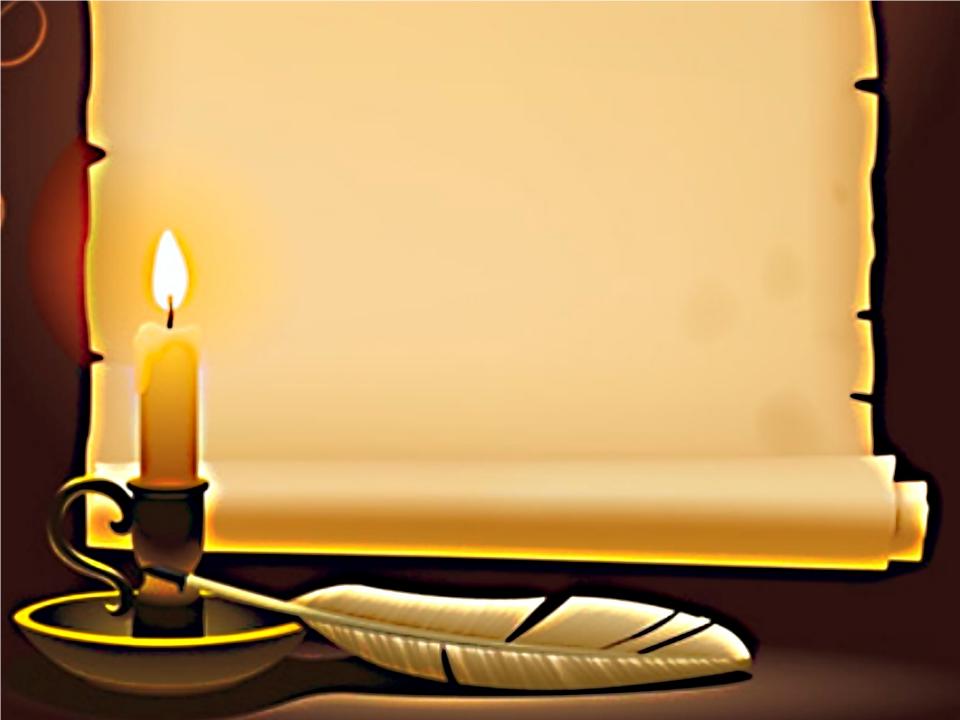 «Ви нічого не зможете вдіяти із довжиною вашого життя, але ви можете щось зробити із його шириною і глибиною»
Терані Шире
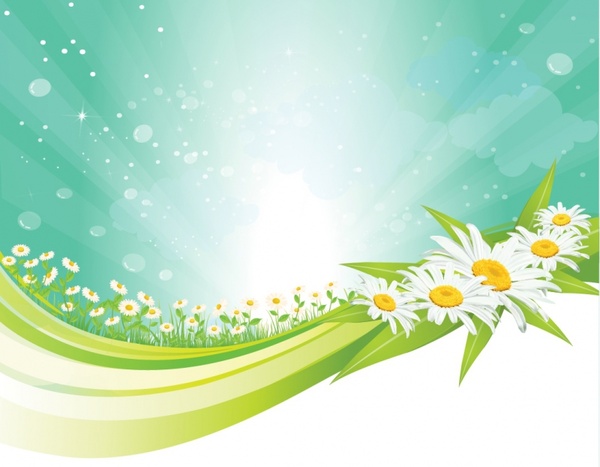 Прохання: ☺ не покладайтесь на інших, майте свою голову на плечах, будьте капітанами свого корабля.
Порада:  ☻ не бійтеся помилок , просто треба їх своєчасно виправляти;
                ☻ чесно визнавайте неправоту, пам’ятайте, що впертість –     самозахист людини слабкої;
                ☻ не виходить задумане – не кидай, а починай робити все спочатку. Неможливо перемогти один раз назавжди, треба перемагати щоденно!
Побажання: частіше повторюйте
                                                          ♥Я можу, хочу і досягну, чого бажаю.
                                            ♥ Я безстрашний, я нічого не боюся.
                                   ♥ Я люблю всіх людей, мені комфортно серед них.
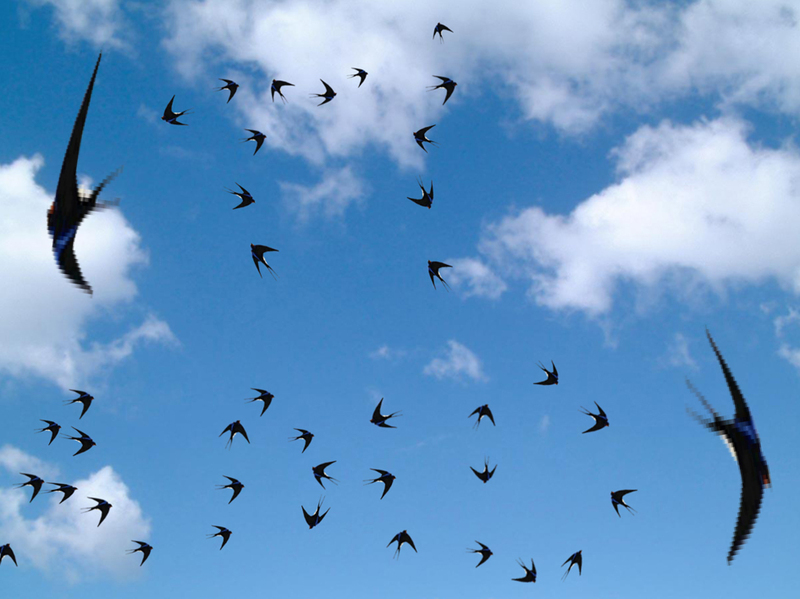 Кожен твій подих, і кожен твій порух –Ти сам собі приятель, сам собі ворог.Тож ворогу не здавайся без бою –Стань другом собі і злети над собою.